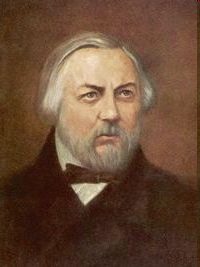 М.И.Глинка Опера «Руслан и Людмила»
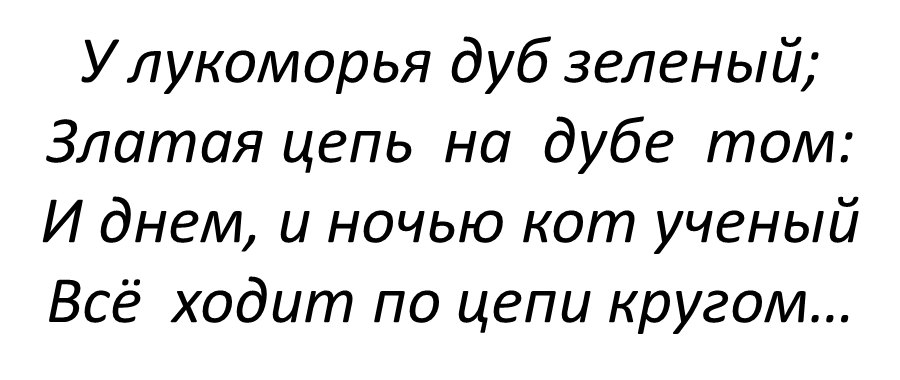 Многие русские композиторы в своих произведениях обращались к сказочным темам. Сказки и песни всегда были душой народа. Именно в сказке народ высказывал светлую мечту о лучшей доле, о торжестве правды и победе добра над злом.
Михаил Иванович Глинка
Музыку сочиняет народ.                 Мы, композиторы, только аранжируем её…
История возникновения оперы
Ещё при жизни А.С. Пушкина М.И. Глинка задумал оперу по его юношеской поэме «Руслан и Людмила» (1820). Великий поэт заинтересовался этим замыслом и даже принял участие в обсуждении плана будущей оперы. Однако трагическая гибель поэта  не допустила  исполнить это намерение.
Работа над оперой началась в 1837 году и шла в течение пяти лет с перерывами. Глинка приступил к сочинению музыки, не имея готового либретто. Из-за смерти Пушкина он был вынужден обратиться к другим поэтам, в том числе любителям из числа друзей и знакомых — Нестору Кукольнику, Валериану Ширкову, Николаю Маркевичу и другим.    Премьера оперы состоялась 27 ноября 1842 года на сцене Большого театра  в Петербурге.
Песня Баяна из первого действия.
Хор «Лель таинственный»
Ария Руслана
Кавантина Людмилы
Рондо Фарлафа
Марш Черномора
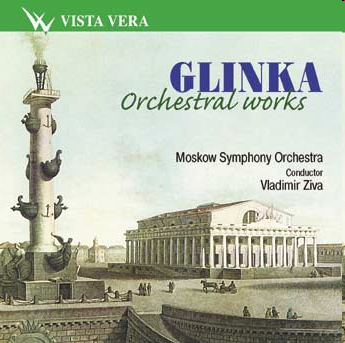 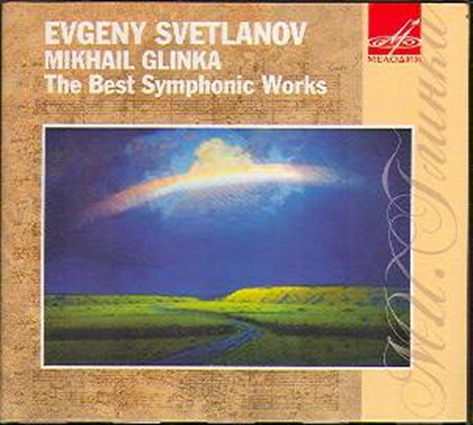 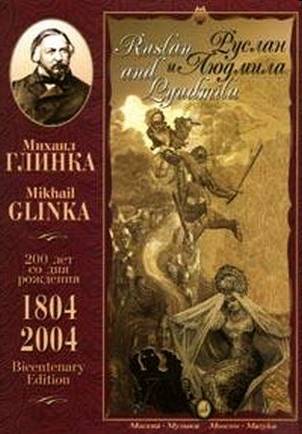 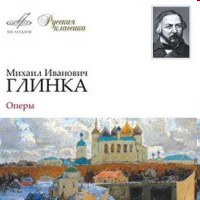